В мире профессий
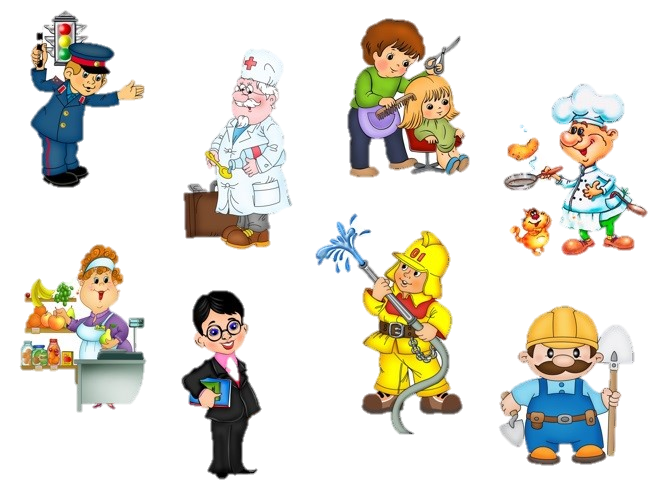 Выполнил: Сагитова Ольга Владимировна
Воспитатель МБДОУ «Детский сад №393» г.Челябинска
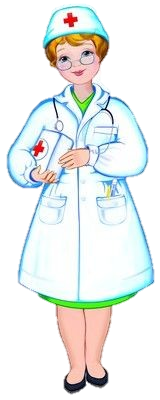 Если заболело ухо
Если в горле стало сухо
Не волнуйся и не плач –
Ведь тебе поможет врач.
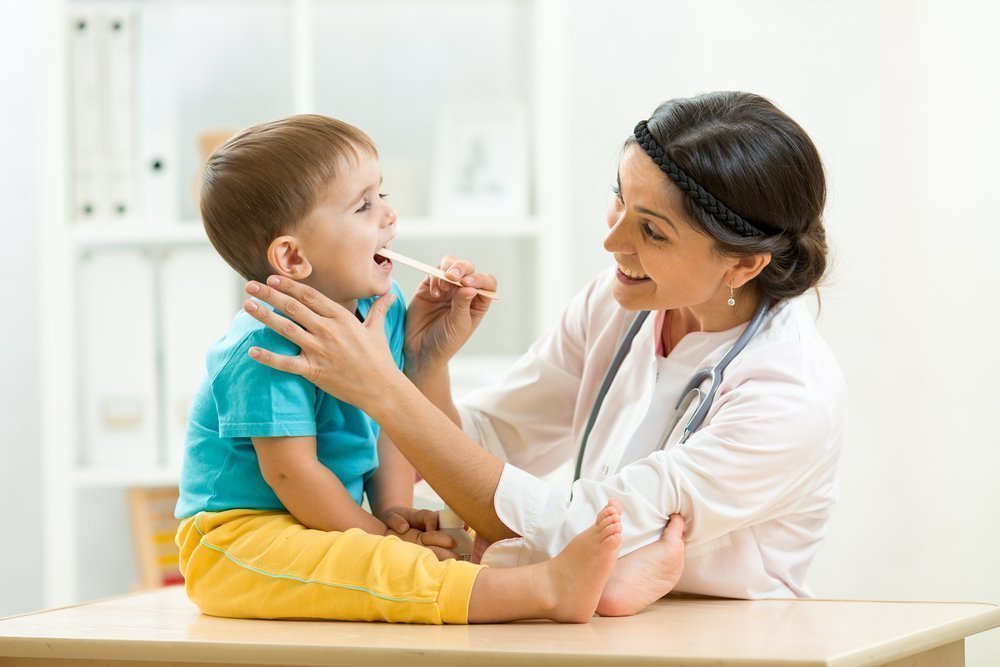 Профессия  врач
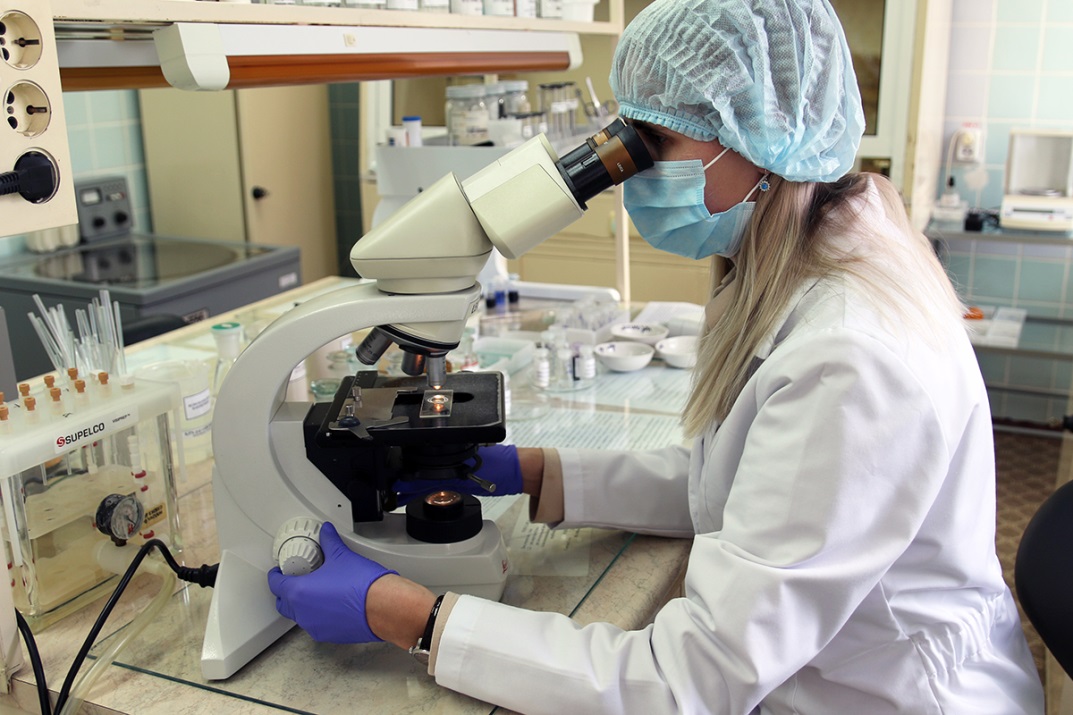 Врач лечит людей. Профессия врача одна из самых древних
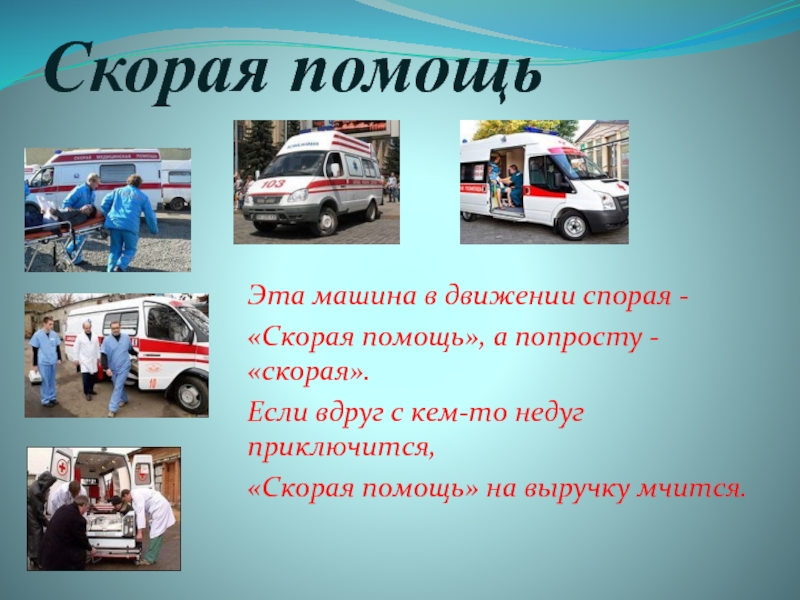 Вызов скорой помощи - 03
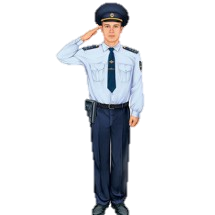 В полиции служат отважные люди
Полиция дружных, находчивых любит.
Пусть дождь проливной или темная ночь
Любому в беде они смогут помочь.
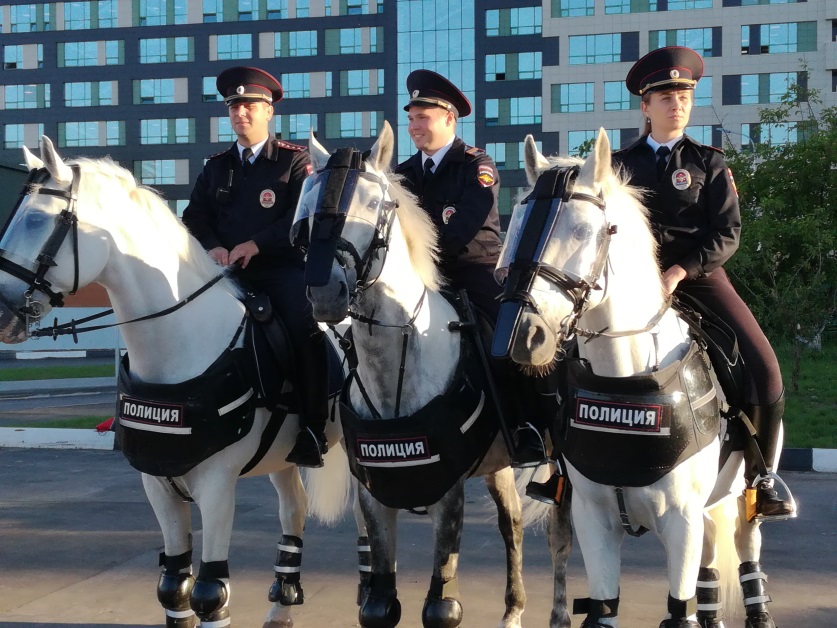 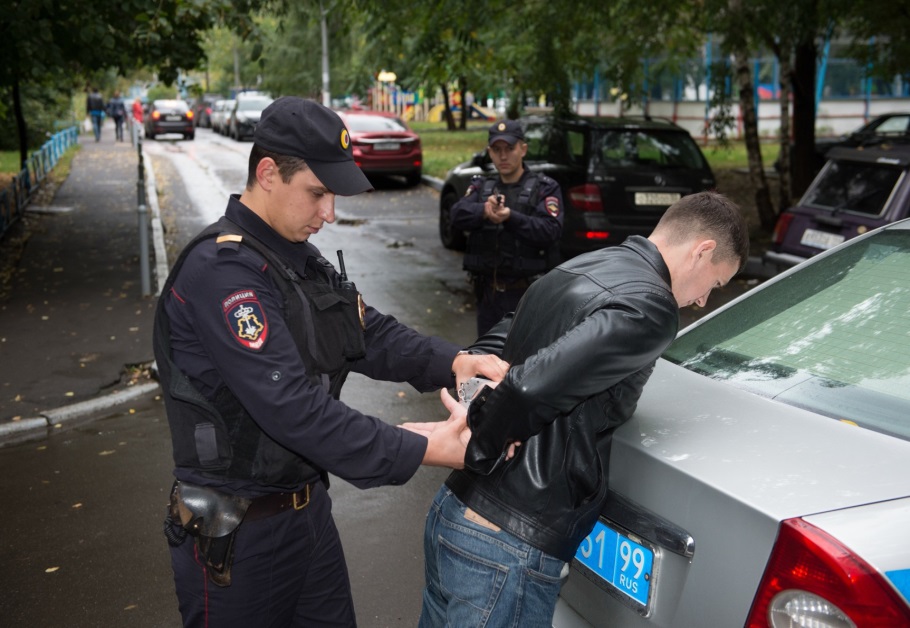 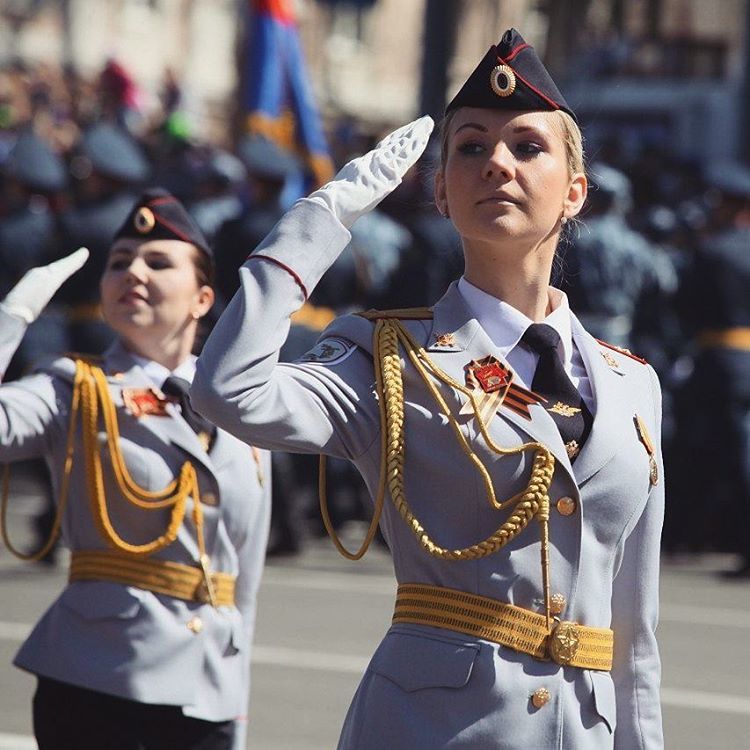 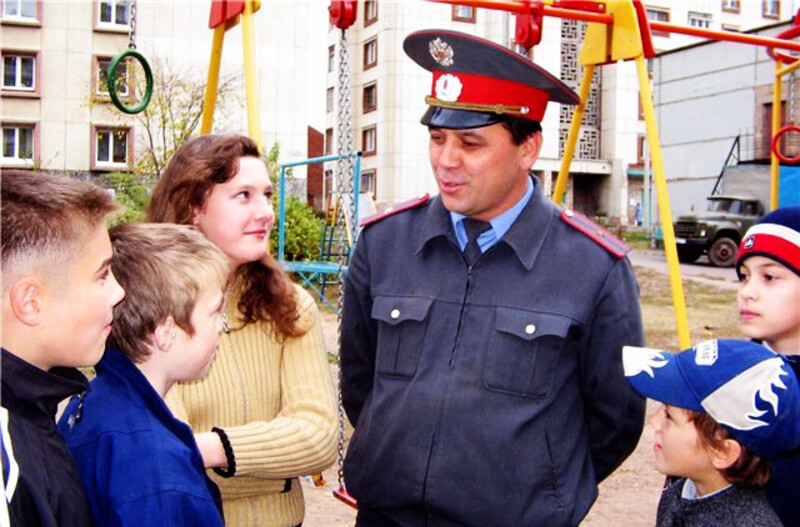 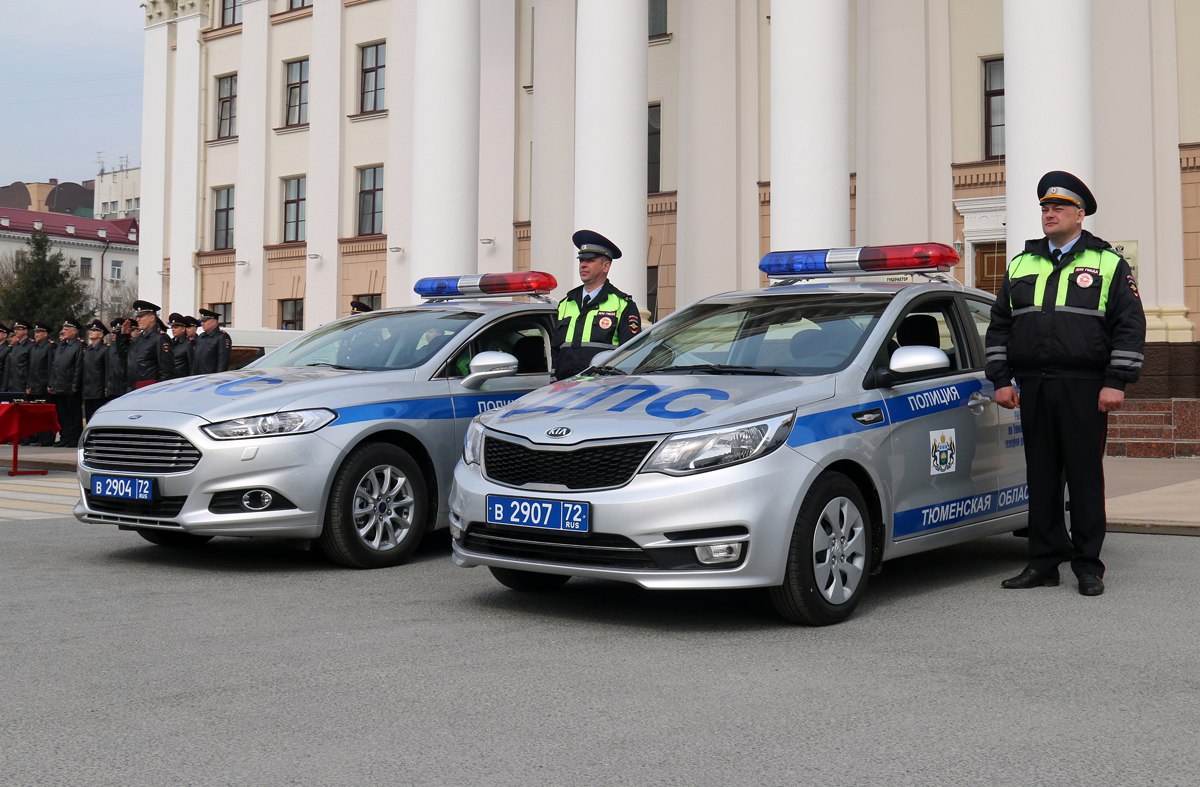 Вызов службы полиции - 02
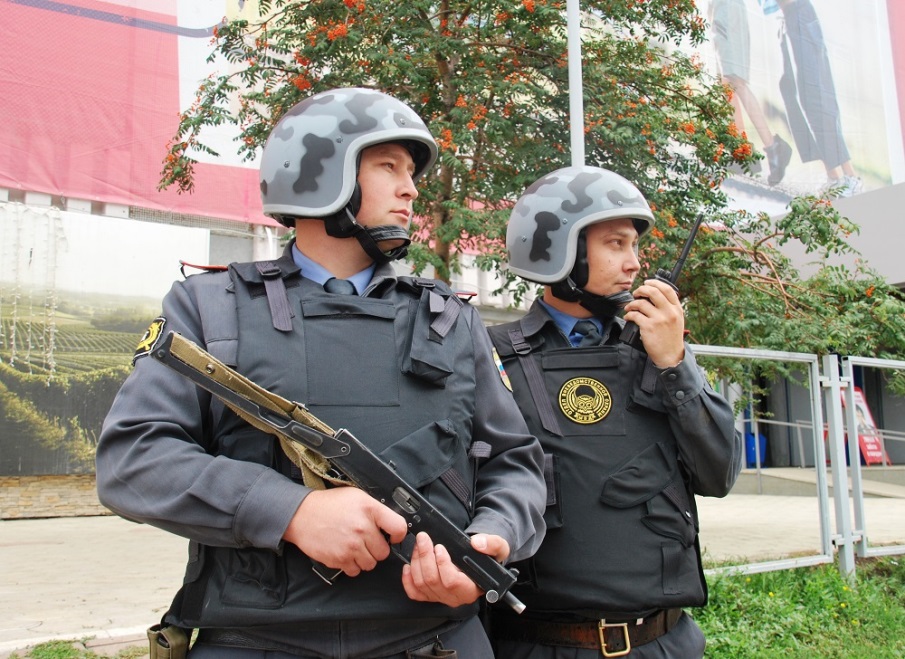 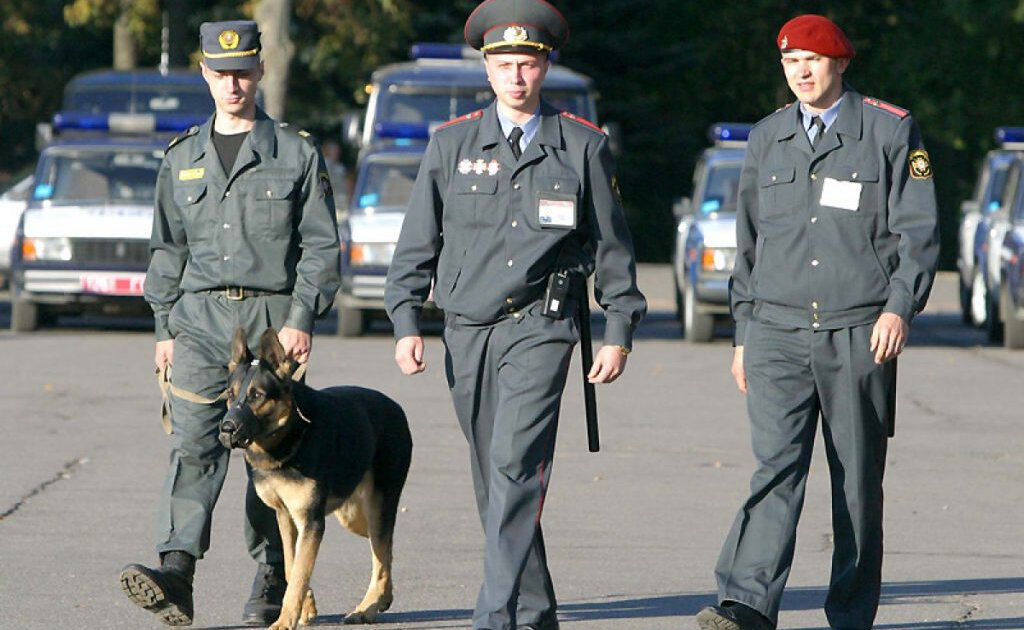 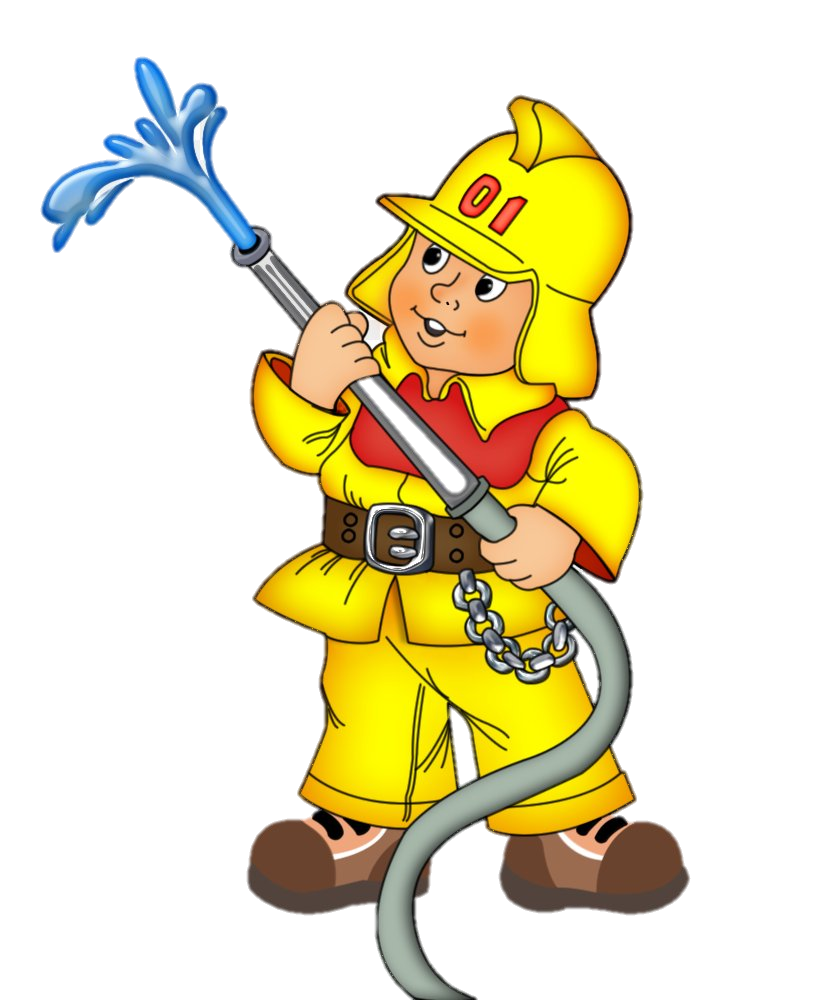 Если вдруг беда случится
Где-то что-то загорится
Там пожарный нужен срочно
Он погасит, это точно!
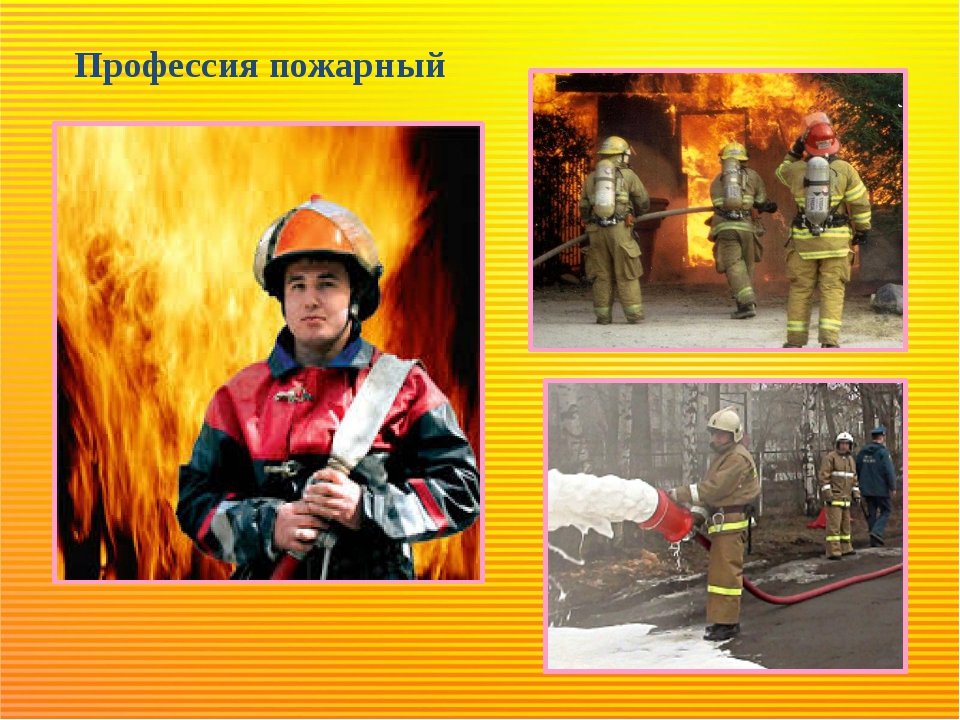 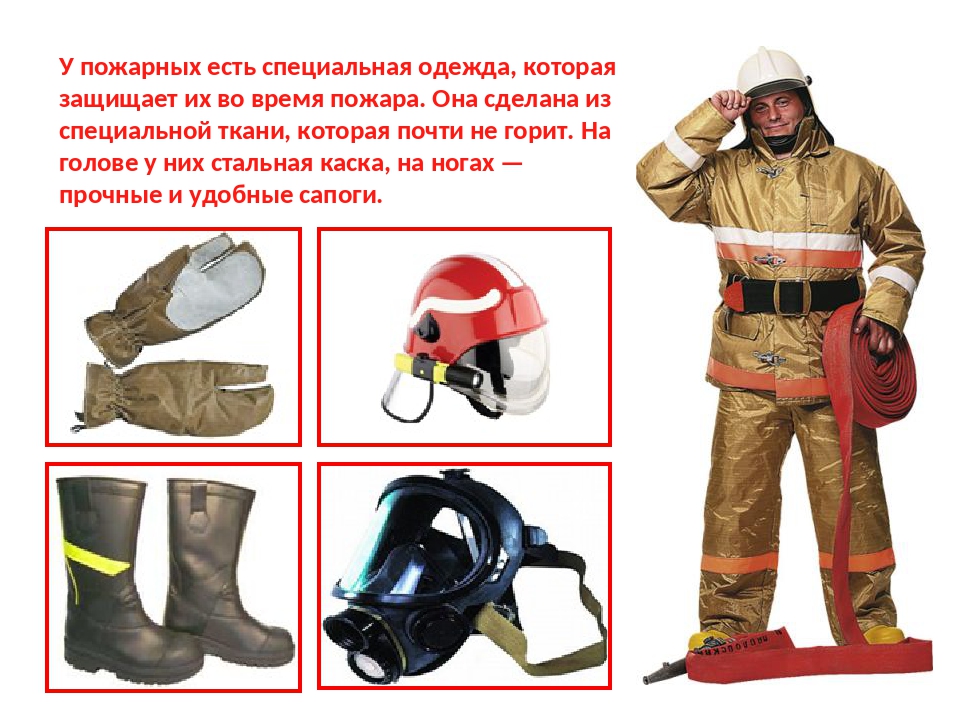 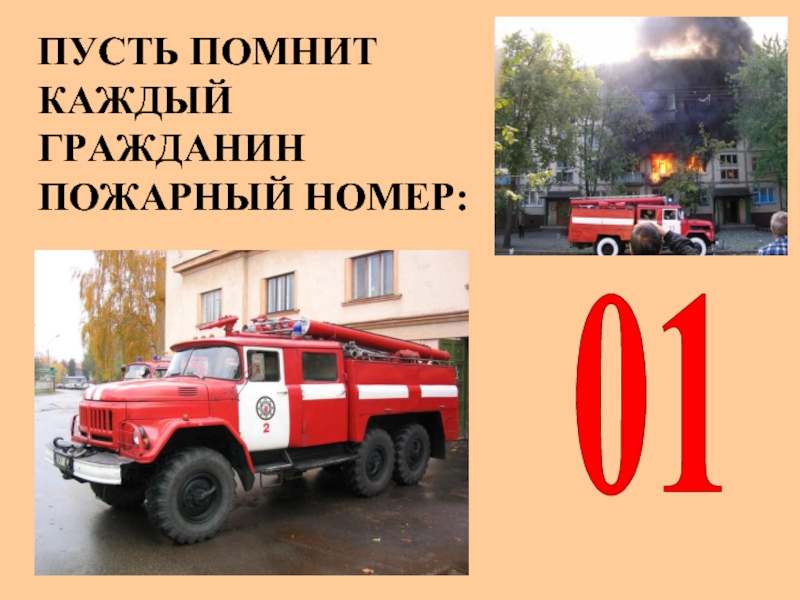 «Какой предмет лишний?»
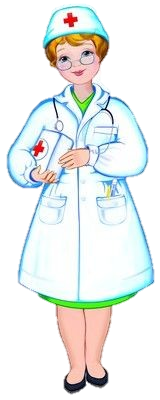 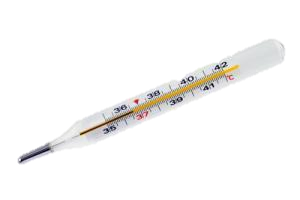 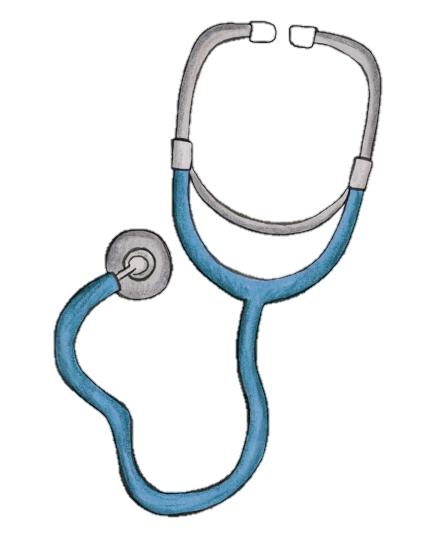 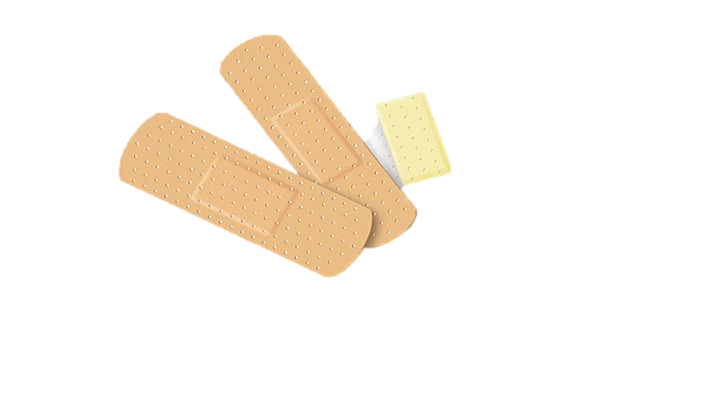 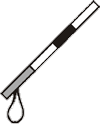 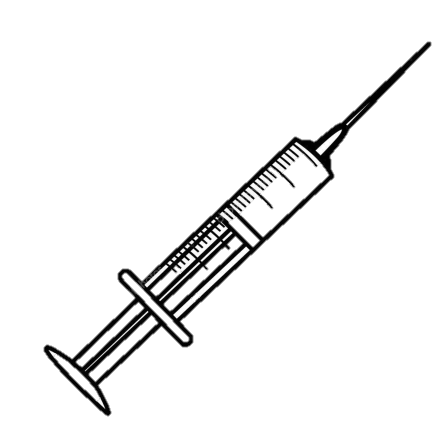 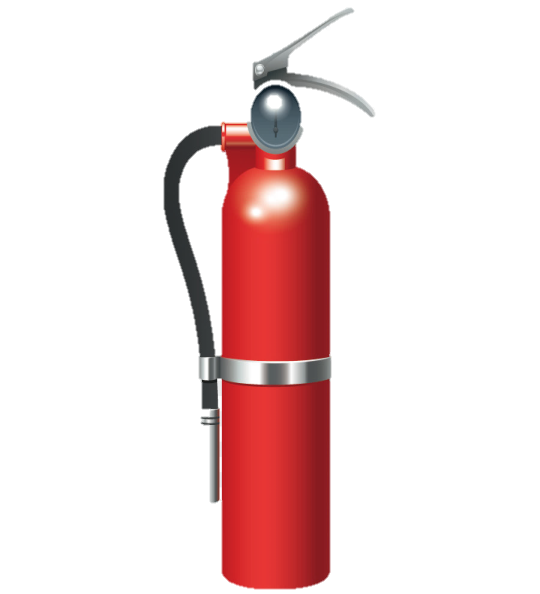 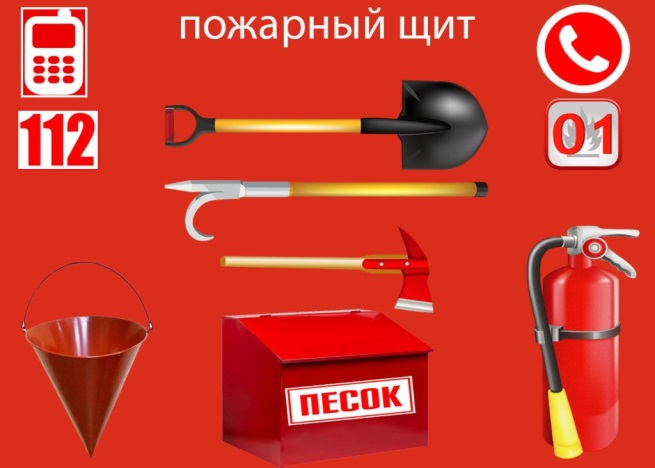 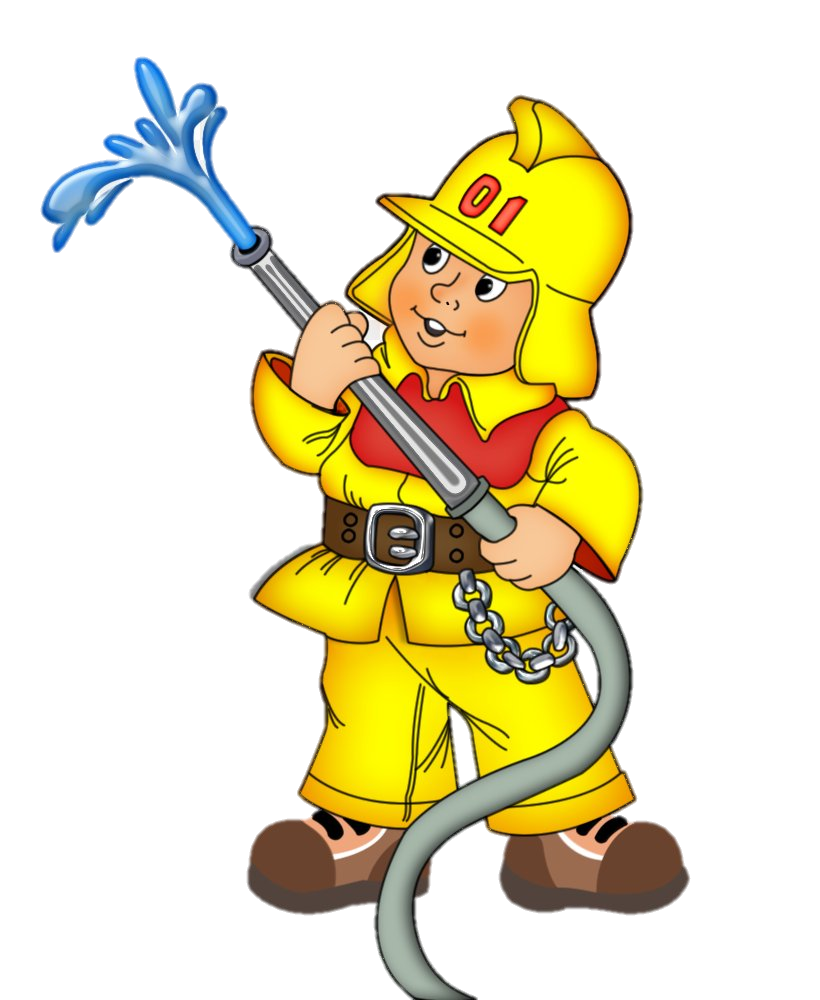 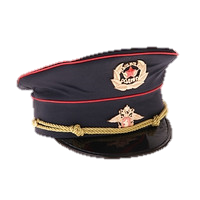 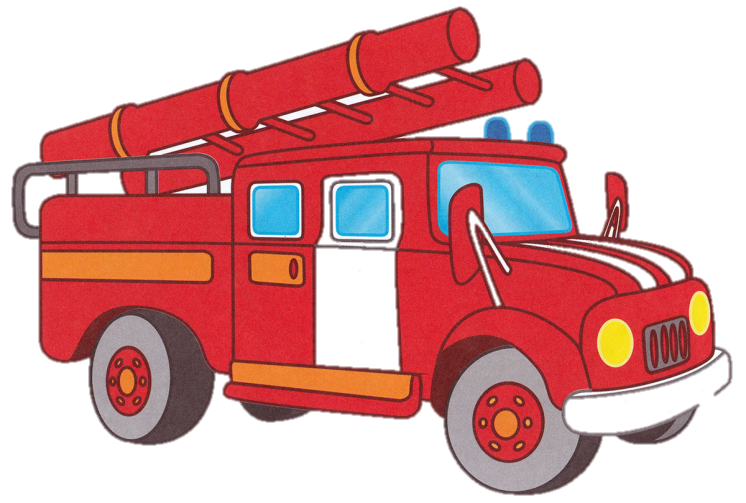 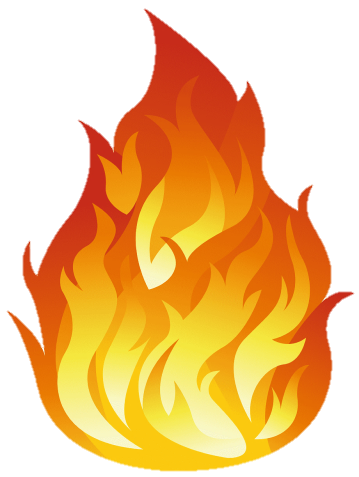 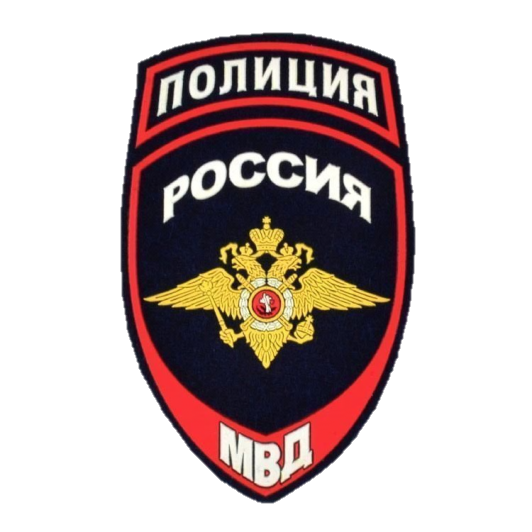 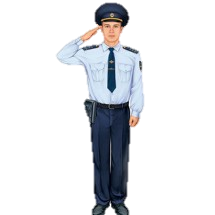 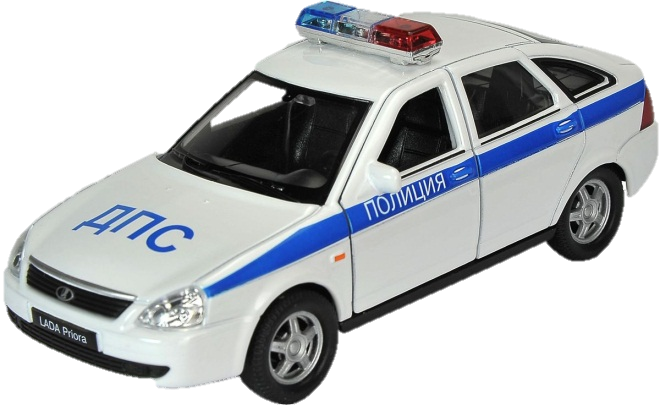 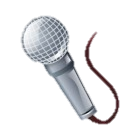 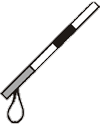 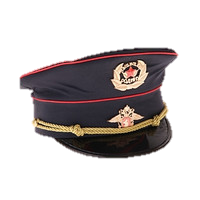 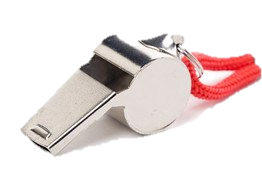 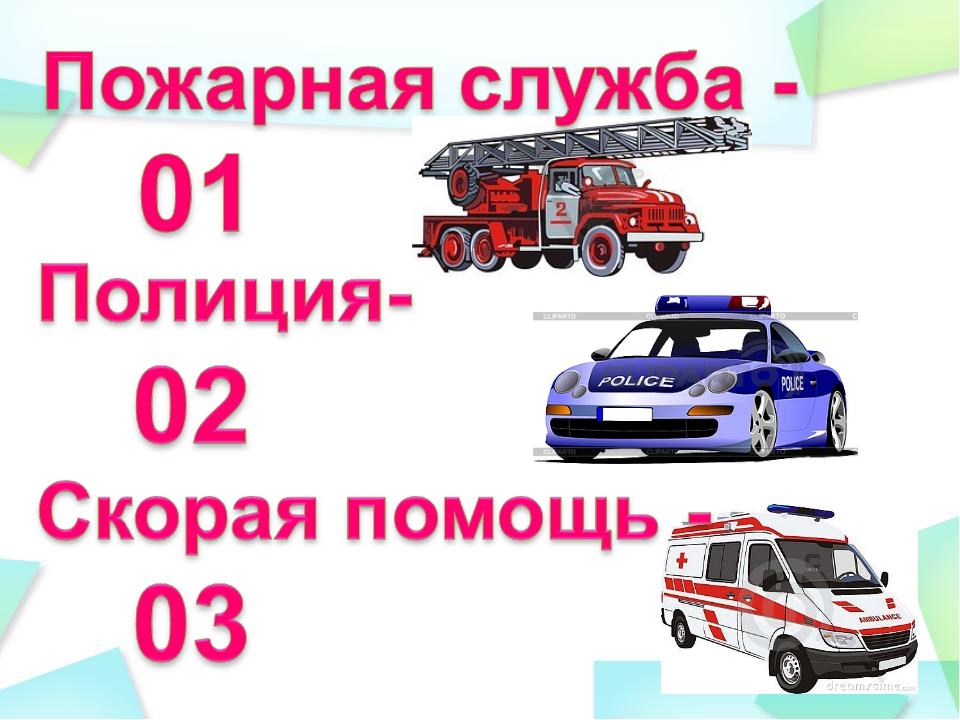 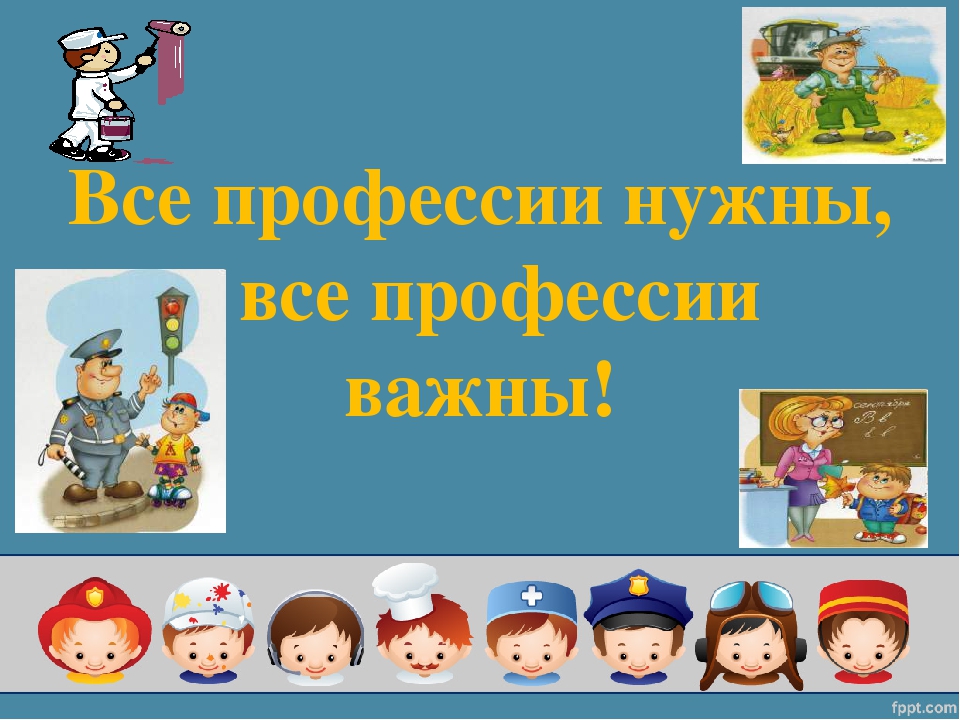 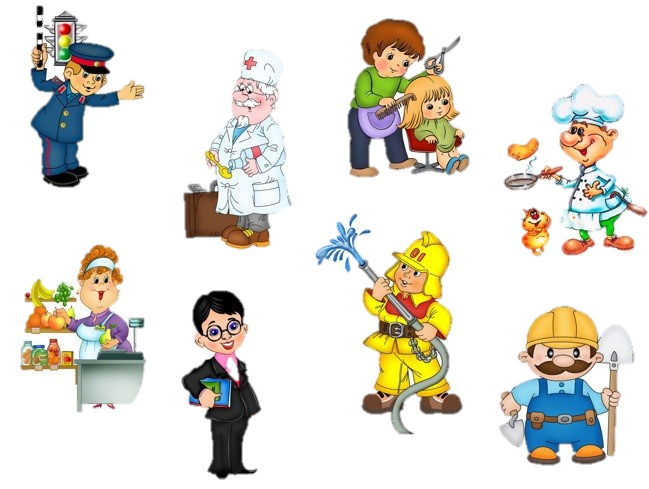 Профессий много в мире есть,
Их невозможно перечесть.
Сегодня многие нужны,
И актуальны и важны.
И ты скорее подрастай,
Профессией овладевай.
Старайся в деле первым быть 
И людям пользу приносить.
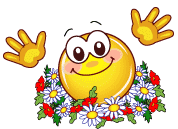